CS 111: Introduction to Computer Science
A Very Brief Introduction to Computer Science
What is Computer Science?
What problems can be solved using computing
The study of …
How to solve these problems
What techniques lead to effective solutions
Systems
Graphics
Security
Decision Making
Answering Questions
Artificial Intelligence
Robotics
Translation
Networking
Ethics & Safety
…
Programming Languages
Natural Language Processing
…
Theory
Scientific Computing
Human Computer Interaction
…
About this Course
Course Origin
We borrowed and adapted an initial version of this course from UC Berkely’s CS61a course – with their permission and help.
After teaching that course for a year, we decided it wasn’t quite meeting the needs of our students in our program
We’ve been redesigning it since the end Winter Semester.  We piloted the new version in Summer and taught it to 500+ students in Fall
Some of the assignments are still under development
Bear with us as we make changes and adapt
Course topics
Managing complexity in programs (procedural abstractions, data abstractions, programming paradigms)
Deep understanding of programming concepts (using Python)
How computers interpret computer programs
Different types of languages (Python, Regex, Calculator, HTML)
Problem solving techniques (both iterative and recursive approaches)
HTML, HTTP, & the web
Plotting
Software design and testing

This course is challenging and often mind-blowing! 🤯
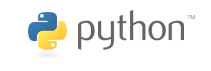 Course Prerequisites
This is not an introductory programming class.

You should have prior coding experience with branching, loops, and functions.

If you do not think you have enough programming experience, consider taking CS 110 and joining us next term.
Course Format
Course Components
Lectures
Labs
Homework assignments
Projects
Exams 😱
Supplemental Textbook (composingprograms.com)
Office hours

Everything is linked from the class website: https://cs111.byu.edu
Weekly Schedule
Lab Sections
Make sure you are signed up for a Lab section (005-015) as well as the lecture.
Each lab section has a pair of TAs that will lead the activities in those sections.  You’ll have the same TAs all semester.
Labs will focus on small coding challenges that provide practice with materials covered in lecture
They are a place to “Take chances, make mistakes, and get messy!” – Miss Frizzle.
Attendance is not required, but STRONGLY encouraged.  If you attend and participate, you get full credit.  If you don’t, you have to submit working code to the auto-grader by the end of the day.
Homeworks & Projects
Homework and Projects are usually due on Friday nights.  See the course website for exact due dates. Start early, code often!
These often build on and use code from your labs and previous homework assignments.
The course moves fairly fast. Start early!  The earlier you find you need help, the better!
You can discuss the assignments at a high-level, but don't copy anyone else's code (unless it's your project partner).
Exams 😱
Midterm 1: Tuesday, Feb 20 – Thursday, Feb 22
Midterm 2: Monday, Mar 25 – Wednesday, Mar 27
Final Exam: finals week (Apr 19-24)

All exams are scheduled to be held in the Testing Center.
Tests are all on paper, multiple choice, with a page or two of notes but no electronics allowed.
Getting Help
Getting Help
Post questions on the class Discord (invite link: https://discord.gg/3aCYJDqPJn) 
Visit the TA lab (1121 TMCB)
Use the help queue: https://students.cs.byu.edu/~cs111ta/helpqueue/
Come see your professor.

Check out our contact page for how to get in touch https://cs111.byu.edu/staff/#contact/).
TAs
We have an awesome group of TAs 😎. See the course website for information about them.
The TAs are regularly available five days per week in the help lab at TMCB 1121. Check the schedule at https://cs111.byu.edu/staff/#ta-lab.
Course Policies
Course Policies
Read the syllabus. You are responsible for knowing the information there (https://cs111.byu.edu/articles/about/).
Collaboration
Asking questions is highly encouraged
Discuss everything with each other; learn from each other!
Some projects can be completed with a partner
Choose a partner from your lab section
The limits of collaboration
Please don’t look at someone else's code!
Exceptions: lab, your project partner, or after you already solved the problem
Please don't tell other people the answers! You can point them to what is wrong and describe how to fix it, but don't tell them what to type, and don't type for them
Copying project solutions causes people to fail the course
We really do catch people who violate the rules, and we're getting better at it. (🫙🎵)
Community Guidelines
Your goal should be to learn and help others learn.
Even if everyone here has programming experience, there is still a wide range of experience levels. All are welcome! 🧑🏻‍💻🧑🏼‍💻👩🏻‍💻🧑🏽‍💻🧑🏾‍💻👩🏽‍💻🧑🏿‍💻👩🏾‍💻👨🏻‍💻👩🏿‍💻👨🏼‍💻👨🏽‍💻👩🏼‍💻👨🏾‍💻👨🏿‍💻 
There are no "stupid" questions. Ask all your questions and welcome everyone else's questions. 🙋🏻🙋🏼🙋🏿‍♀️🙋🏽🙋🏾‍♀️🙋🏾🙋🏿🙋🏽‍♀️🙋🏻‍♂️🙋🏼‍♀️🙋🏼‍♂️🙋🏽‍♂️🙋🏻‍♀️🙋🏾‍♂️🙋🏿‍♂️🙋🏻‍♀️
Using Large Language Models (ChatGPT and the like)
These can be quite useful for helping you to understand a topic and to answer specific questions.
On the class Discord server you can ask questions in the Duck Pond channel.  The rubber duck is powered by ChatGPT and is designed to be a "Virtual TA" to help you with concept questions
You should NOT be asking LLMs to give you code for your assignments.
They will happily do so, but
We expect you to write the code yourself.
The code from the LLMs is often wrong.
When you go to get help from the TAs, the first thing they will do is ask you to explain your code and what it is doing.
Questions?